Caring CampusCR CaresPresentation to the Board of Trustees​
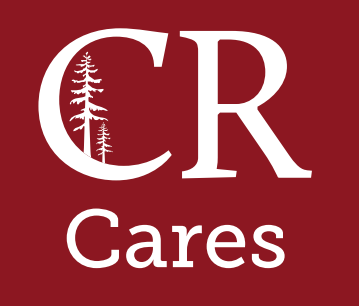 College Of The Redwoods 
June 4, 2024
Matthew Gilliland, Veterans Resource Center Coordinator
Gussie Solem, Career Education Coordinator
CR Cares Co-Chairs
What is Caring Campus?
Caring Campus (CR Cares) is a program developed by the Institute for Evidence-Based Change (IEBC) to create a culture of caring at community colleges.
 A supportive network for classified staff that expands our bandwidth and ability to support students.
 Monthly hybrid meetings with multiple sub-committees working to implement our behavioral commitments.
CR Cares Behavioral Commitments
Cross-Departmental Awareness
 Ten Foot Rule
 Nametags
 Welcoming Students
 Warm Referrals
Milestones & Accomplishments
Parking warning card with resources
 Caught in the Act of Caring Flyers
 Nametag form and process 
 CR Cares Newsletters
 CR Cares Representation attending the State Classified Leadership Institute
Milestones & Accomplishments
Parking warning card with resources
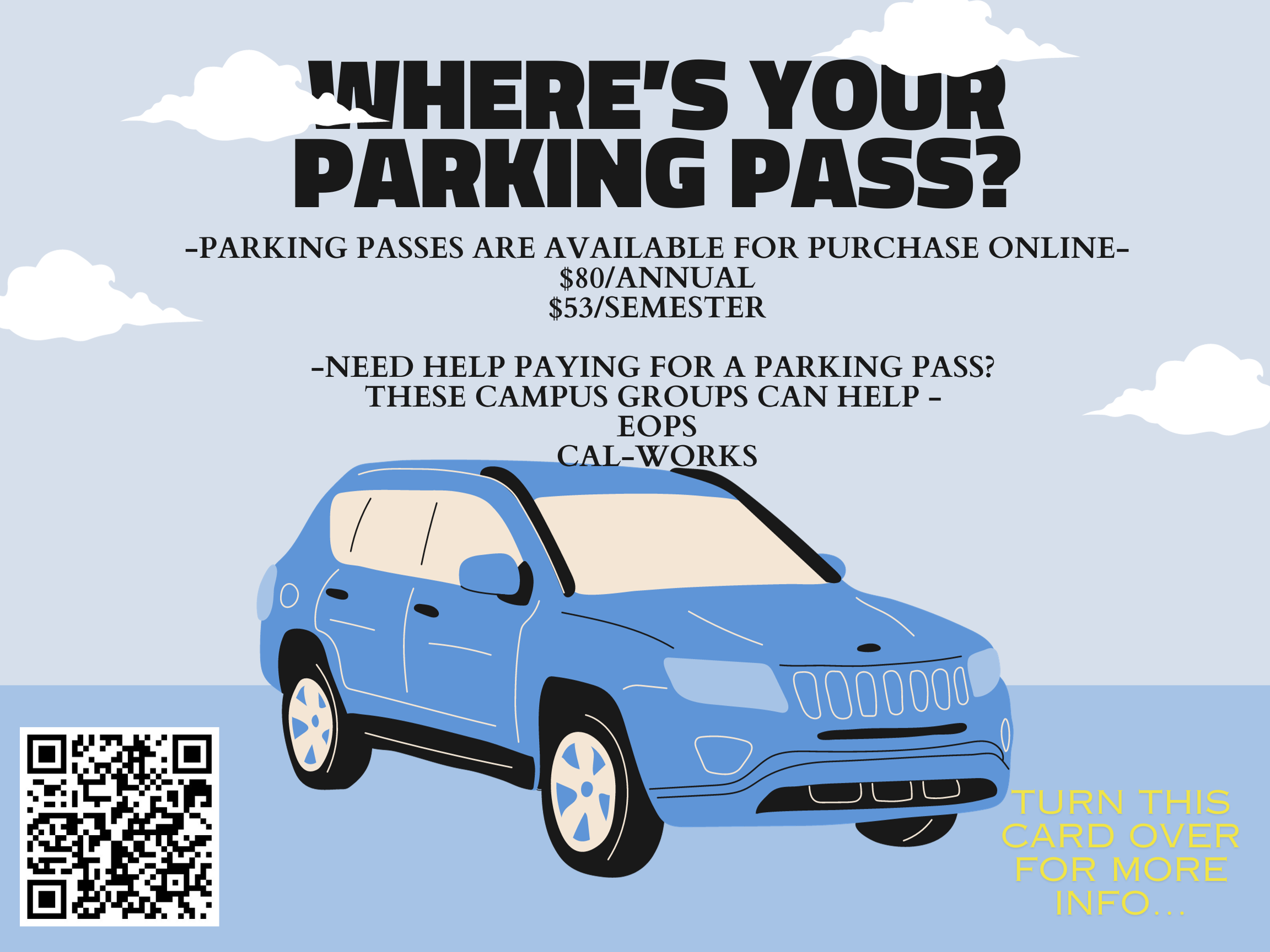 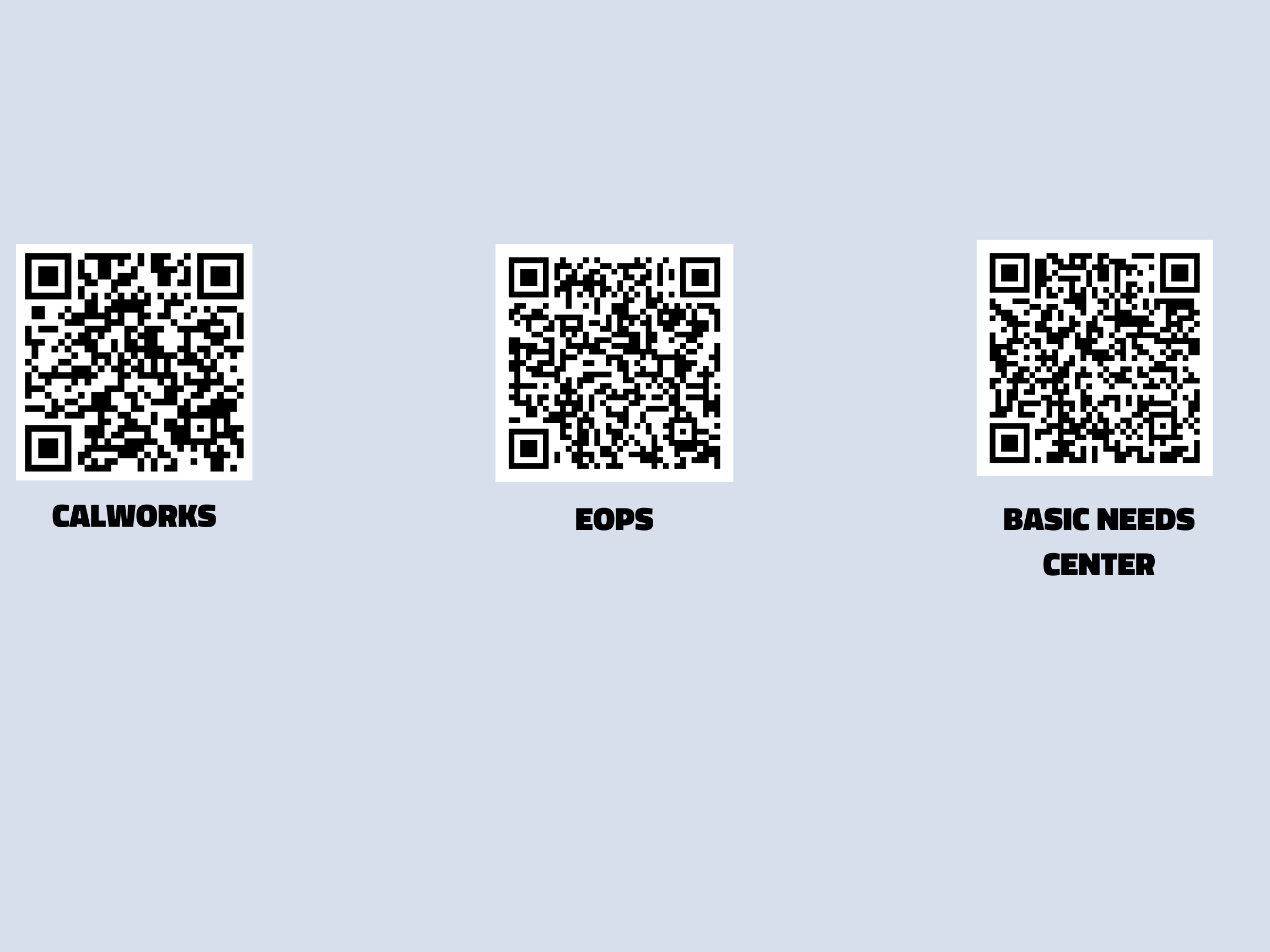 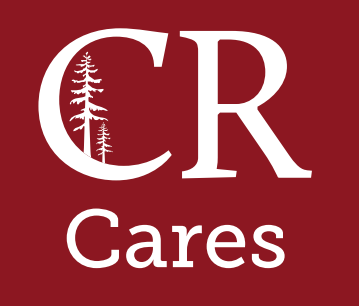 Milestones & Accomplishments
Caught in the act of caring flyer
Milestones & Accomplishments
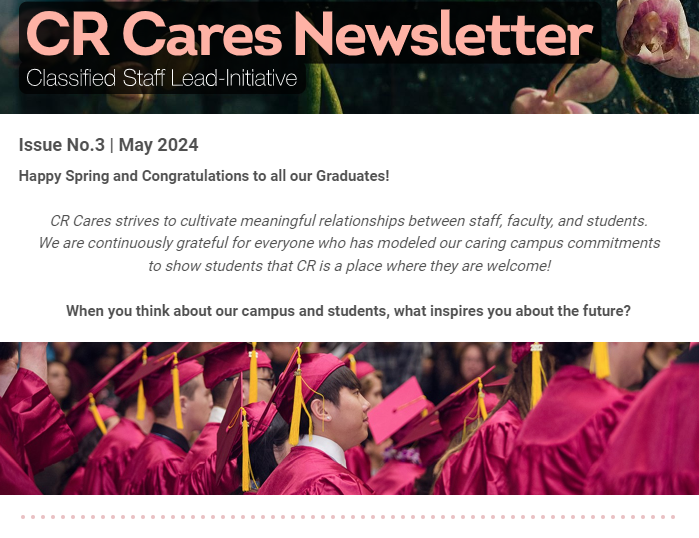 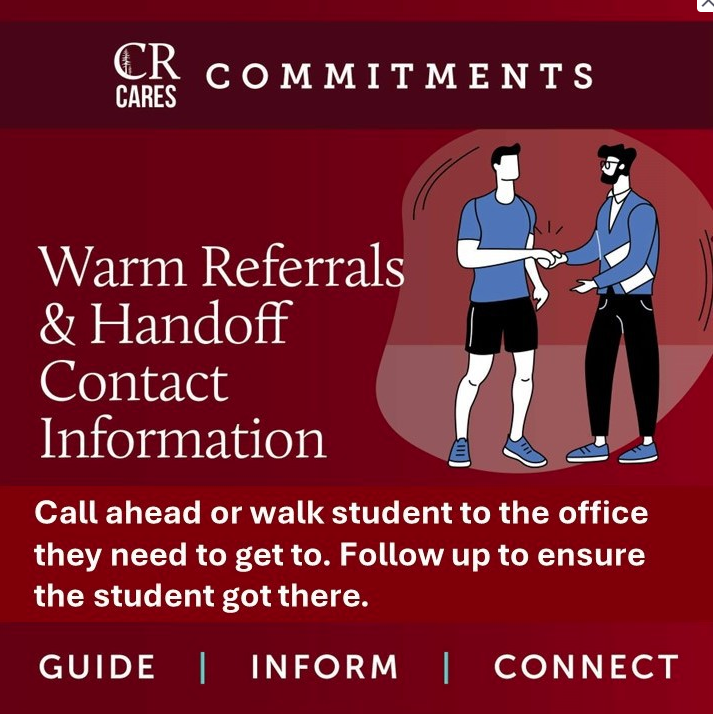 Behavioral Commitments & the Education Master Plan
Initiative 3: Create a more nimble and adaptable institution

CR planning process with representation from all departments and campuses. 

Our meetings actively promote heterodoxy and thinking outside the box.

Identify known & unknown gaps and brainstorm ways to address them.
Behavioral Commitments & the Education Master Plan
Initiative 3: Create a more nimble and adaptable institution

Serves as an interdisciplinary space to consider possibilities for making improvements for CR as a district. 

Supported by the CR Cares leadership and administrative liaison who helps move ideas forward through the appropriate channels.
Behavioral Commitments & the Education Master Plan
Initiative 4: Establish stronger wraparound experiences for students’ total connection
 Help students develop a web of connections by initiating it.

 Identify ourselves so that students will know who to approach with questions.

 Fostering an environment in which students can thrive.
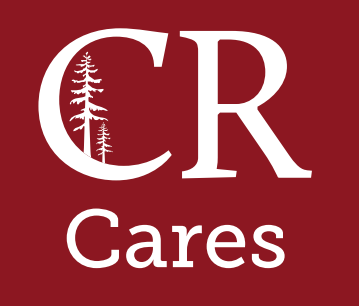 Caring CampusCR Cares
CR-Cares@Redwoods.edu